Community health nursing 11by Elizabeth g.
Module outcome
By the end of this module the learner should;
Demonstrate the understanding of health policies and initiatives relevant to the Kenyan health care delivery system.
Practice in the context of devolved health care system.
Provide integrated health services at all levels of health care delivery.
NATIONAL AND INTERNATIONAL GOALS AND INITIATIVES IN HEALTH CARE
Policies guiding health care delivery system in Kenya and globally
Health policies refers to decisions, plans and actions that are undertaken to achieve specific health care goals within a society.
Policies guiding health care delivery in Kenya an globally include; Alma Ata declaration 1978, vision 2030, SDGS, Africa region policies (Abuja declaration, Paris declaration, Ougadougou declaration), convention on the rights of a child, international convention on population and development(ICPD Cairo).
 Kenyan organization of the health system in Kenya( the 4-tier system).
Ct…
Kenya essential package for health (KEPH) components; high impact community health interventions at tier 1, life cycle cohorts, ministry of health objectives, vision 2030 flagship projects, organization of the health services at the national level, county level, and sub-county management team. 
Intersectoral collaboration (other government ministries, NGOs, FBOs, HMOs and their roles in health care delivery.)
Alma Ata declaration (1978).
In 1978  the Alma Ata international health conference defined primary Health Care as:-
Essential health care based on practical, scientifically sound and socially acceptable methods and technology, made universally accessible to individuals and families in the community through their full participation, and at a cost that the community and country can afford.
This definition implies that PHC is :
Universally accessible to individuals and families in the community.
Socially acceptable to all , because it is within their social cultural norms.
Affordable, i.e. the services should be at a price the community can afford.
Promotes full participation of individuals, families and communities. 
Appropriate technology , i.e. the use of methods and technology which use locally available e.g. supplies and equipment.
Principles of P H C 
A  principle is a rule or basic belief that has a major influence on the way in which something is done . Principles of PHC are rules or guidelines that govern the implementation of PHC activities.
Equity - Fair and reasonable distribution of available resources  e.g. introduction of new health programs . 
Manpower development - training and development of new categories of health workers to serve the community.
Community participation - this is the process by which individuals, families, and community assume responsibility in promoting their own health. 
Appropriate technology  -  the kind of technology that is scientifically or technically sound and adaptable to local needs. 
Multi –sectoral approach -  collaboration with other sectors (ministries) in order to succeed in promoting the health of the community e.g. Agriculture, Water and sanitation, Education, Roads and housing etc
PHC Elements listed at the Alma-Ata  conference 
1     Education  concerning prevailing health problems  and the methods of preventing and controlling them 
Local disease control. 
Expanded program on immunization 
Maternal and child care and family planning
Essential drug supply 
Nutrition and adequate food supply 
Treatment and prevention of common diseases and injuries (minor ailments) 
Safe water supply and good sanitation
The Kenya government added elements  
1  Mental health. 
Dental health.
Community based rehabilitation (of the disabled persons). 
Malaria control. 
STI/HIV/AIDS Prevention and control.
The importance or purpose of PHC 
1. To increase coverage and accessibility of     health services in rural areas.
To further consolidate urban, rural comprehensive health services. 
To increase emphasis on MCH/FP Services in order to reduce  morbidity, mortality & fertility rates.
To strengthen MOH Management capabilities with an emphasis on district level (district focus for rural development)
To increase inter-ministerial co-ordination (intersectoral collaboration). 
To increase alternative financing mechanisms for heath care.
Vision 2030
It was launched on 10th June 2008 by president Mwai Kibaki.
It was the country’s development program from 2008 to 2030.
It is a long term development blueprint for the country and is motivated by a collective aspiration for a better society by the year 2030.
The aim is to create a globally competitive and prosperous country with a high quality of life by 2030 ….it aims to transform Kenya into  a newly- industrializing, “middle income country providing a high quality of life to all its citizens by 2030 in a clean and secure environment.”
Vision 2030
long-term national development agenda- aiming to transform Kenya into a globally competitive and prosperous industrialized middle income country by 2030
Health is one of the components of delivering the Vision’s Social Pillar given the key role it plays in maintaining a healthy and skilled workforce necessary to drive the economy.
To realize this ambitious goal, the health sector defined priority reforms as well as flagship projects and programs including restructuring of the sector’s leadership and governance mechanisms:
 Improving procurement and availability of essential medicines and medical supplies.
Modernizing health information systems. 
Accelerating health facility infrastructure development to improve access.
Human resource for health development and 
   developing equitable financing mechanisms          as well as establishment of social health insurance.
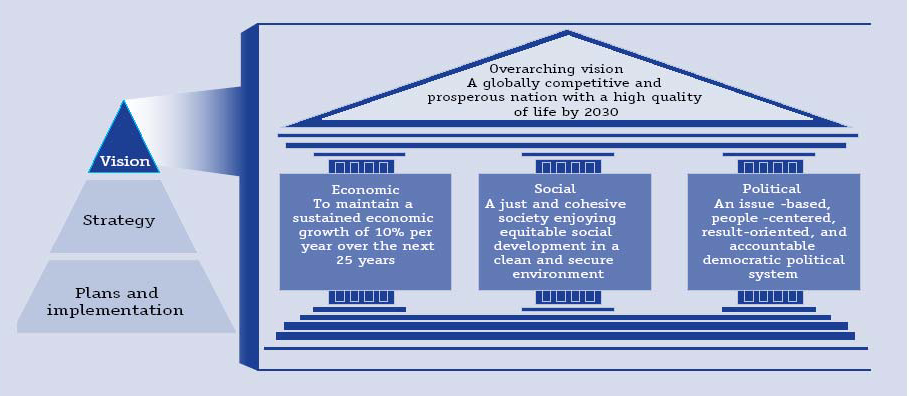 Pillars of vision 2030
Economic pillar.
 Moving the economy up the value chain
This pillar aims at improving the prosperity of all  Kenyans and achieve an average economic growth rate of 10 per cent per annum and sustaining the same until 2030. 
The key economic drivers for achievement of the economic vision include; tourism and mining, increasing value in agriculture, business process outsourcing …
Ct…
In the new administration of the president Uhuru Kenyatta, it has picked some key economic deliverables in the vision characterized by the big 4 Agenda within the framework of the vision 2030. These are;
Universal Health Care
Manufacturing
Affordable housing 
Food security
Ct...
2. Social Pillar. 
Investing in the people of Kenya.
It involves the building of a just and cohesive society that enjoys equitable social development in a clean and secure environment.
This pillar aims to improve the quality of life for all Kenyans by targeting social welfare projects and programs. 
This quest is the basis of transformation in eight key social sectors namely; education, health, water and sanitation,  environment, housing and urbanization and gender, youth, sports and culture.
Ct...
3. Political pillar:
Moving to the future as one nation.
It is a democratic political system that is issue based, people –centered, result oriented and accountable to the public. 
It envisions a country with a democratic system reflecting the aspirations and expectations of its people.  
Kenya will be a state in which equality is entrenched, irrespective of one’s race, ethnicity, religion, gender or socio-economic status.
The vision is to move all Kenyans to the future as one nation
Vision 2030 flagship projects
The Kenya vision 2030 is the national development blueprint that aims to transform Kenya into a newly industrializing , globally competitive and middle –income country providing a high quality of life to all its citizens by 2030 in a clean and secure environment.
Its flagship projects include; 
1. Deploying world class infrastructure facilities and   services; these include roads construction, airports expansion and modernization, sea ports,
Ct…
Standard gauge railway line(SGR).
 Agriculture; to include fertilizer cost reduction and irrigation projects.
 Tourism 
 Business process off-shoring information technology enabled services.
 Oil gas and minerals.
 Investing in the people of Kenya through education and training. 
 Health.
 Read more…..
Millennium development Goals.
MDGs were set by all government leaders at  United Nations  Millennium summit in September 2000.
 The MDGs are inter-dependent; all the MDG influence health, and health influences all the MDGs.
 For example, better health enables children to learn and adults to earn.
 Gender equality is essential to the achievement of better health.
 Reducing poverty, hunger and environmental degradation positively influences, but also depends on, better health.
CT.
MDG 1: Eradicate Extreme Poverty and Hunger
MDG 2: Achieve Universal Primary Education
MDG 3: Promote Gender Equality and Empower Women
MDG 4: Reduce Child Mortality
MDG 5: Improve Maternal Health
MDG 6: Combat HIV/AIDS, Malaria and Other Diseases
MDG 7: Ensure Environmental Sustainability
MDG 8: Develop a Global Partnership for Development
MDG goals and targets
GOAL 1: ERADICATE EXTREME POVERTY AND HUNGER
TARGET 1: Halve, between 1990 and 2015, the proportion of people whose income is less than one dollar a day
TARGET 2: Halve, between 1990 and 2015, the proportion of people who suffer from hunger
GOAL 2: ACHIEVE UNIVERSAL PRIMARY EDUCATION
TARGET 3: Ensure that, by 2015, children everywhere, boys and girls alike, will be able to complete a full course of primary schooling
MDG goals and targets
GOAL 3: PROMOTE GENDER EQUALITY AND EMPOWER WOMEN
TARGET 4 :Eliminate gender disparity in primary and secondary education, preferably by 2005, and in all levels of education no later than 2015
GOAL 4: REDUCE CHILD MORTALITY
TARGET 5 :Reduce by two thirds, between 1990 and 2015, the under-five mortality rate
MDG goals and targets
GOAL 5: IMPROVE MATERNAL HEALTH
TARGET 6 :Reduce by three quarters, between 1990 and 2015, the maternal mortality ratio.
GOAL 6: COMBAT HIV/AIDS, MALARIA AND OTHER DISEASES
TARGET 7 :Have halted by 2015 and begun to reverse the spread of HIV/AIDS
TARGET 8 :Have halted by 2015 and begun to reverse the incidence of malaria and other major diseases
MDG goals and targets
GOAL 7: ENSURE ENVIRONMENTAL SUSTAINABILITY.
TARGET 9 :Integrate the principles of sustainable development into country policies and programs and reverse the loss of environmental resources
TARGET 10 :Halve, by 2015, the proportion of people without sustainable access to safe drinking water and basic sanitation
TARGET 11 :By 2020, to have achieved a significant improvement in the lives of at least 100 million slum dwellers
MDG goals and targets
GOAL 8: DEVELOP A GLOBAL PARTNERSHIP FOR DEVELOPMENT
TARGET 12 : Develop further an open, rule-based, predictable, non-discriminatory trading and financial system
Includes a commitment to good governance, development and poverty reduction – both nationally and internationally
MDG goals and targets
TARGET 13 : Address the special needs of the least developed countries . Includes: tariff and quota free access for the least developed countries exports; enhanced program of debt relief for heavily indebted poor countries (HIPC) and cancellation of official bilateral debt; and more generous Official development assistance (ODA) for countries committed to poverty reduction
MDG goals and targets
TARGET 14 : Address the special needs of landlocked countries and small island developing States (through the Program of Action for the Sustainable
Development of Small Island Developing States and the outcome of the twenty-second special session of the General Assembly)
TARGET 15 : Deal comprehensively with the debt problems of developing countries through national and international measures in order to make debt sustainable in the long term
MDG goals and targets
TARGET 16 : In cooperation with developing countries, develop and implement strategies for decent and productive work for youth
TARGET 17 : In cooperation with pharmaceutical companies, provide access to affordable essential drugs in developing countries
TARGET 18 : In cooperation with the private sector, make available the benefits of new technologies, especially information and communications
Ct…
The importance of MDGS is ;
To create a global partnership for change  
To enhance the effectiveness of their aid programs 
To help poor countries to reduce their debts
Achievements
Global poverty continues to decline 
More children attending primary school 
Reduced child mortality 
Access to safe drinking water 
Targeted investments in fighting malaria, AIDS and tuberculosis.
MDG shortcomings
Perceived by many developing countries primarily as a “top-down” initiative.
Not all goals have clear numerical targets.
No consensus on how progress towards the targets should be measured.
One-size fits all is inappropriate for countries at different levels of development.
Only a subset of development issues emerging from global conferences is included.
Some goals are too ambitious.
Little or no consideration given to their implications or feasibility at the regional or country level.
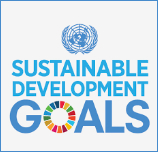 Ct…
The SDGs were adopted by the United Nations General Assembly in September 2015 and look up to 2030. 
They are far broader in scope than the Millennium Development Goals (MDGs) which focused on a narrow set of disease-specific health targets for 2015.
Ct..
Goal 3 of the SDGs is to: Ensure healthy lives and promote well-being for all at all ages. 
Target 3.4 is: By 2030, reduce by one third premature mortality from non-communicable diseases through prevention and treatment and promote mental health and well-being.
PROPOSED 17 SUSTAINABLE DEVELOPMENT GOALS.
1. End poverty in all its forms everywhere.
2. End hunger, achieve food security and improved nutrition and promote sustainable agriculture.
3. Ensure healthy lives and promote well being for all at all ages.
4. Ensure inclusive and equitable quality education and promote lifelong learning opportunities for all.
CT.
5. Achieve gender equality and empower all women and girls.
6. Ensure availability and sustainable management of water and sanitation for all.
7. Ensure access to affordable, reliable, sustainable and modern energy for all.
8. Promote sustained, inclusive and sustainable industrialization and foster innovation.
CT .
9. Build resilient infrastructure, promote inclusive   and sustainable industrialization and foster innovation.
10. Reduce inequality within and among countries.
11. Make cities and human settlements inclusive, safe, resilient and sustainable.
CT.
12. Ensure sustainable consumption and production patterns.
13. Take urgent action to combat climate change and its impacts.
14. Conserve and sustainably use the oceans, seas and marine resources for sustainable development.
CT.
15. Protect, restore and promote sustainable use of terrestrial ecosystems, sustainably manage forests, combat desertification, and halt and reverse land degradation and halt biodiversity loss.
16. Promote peaceful and inclusive societies for sustainable development, provide access to justice for all and build effective, accountable and inclusive institutions at all levels.
CT.
17. Strengthen the means of implementation and revitalize the global partnership for sustainable development.
African Region Policies
Abuja declaration:- 
It’s the name given to the communique issued after the Islamic Africa conference held in Abuja, Nigeria between 24- 28th Nov 1989.
The conference was organized by the organization of Islamic co-operation.
In Sept 2000, 189 heads of state adopted the millennium declaration designed to improve social and economic conditions in the world poorest countries by 2015.
This was by setting a target of allocating at least 15% of their annual budget to improve the health sector and urged donor countries to scale up support.
Paris Declaration (2005)
In February 2005 , international community came together at the Paris High level forum on Aid effectiveness, hosted by the French government.
At the Paris meeting, more than 100 signatories from donor and developing country governments, multilateral donor agencies, regional development banks and international agencies-endorsed the Paris declaration on Aid effectiveness
This is a practical, action – oriented  roadmap to improve the quality of aid and its impact on development.
Ouagadougou declaration
The International Conference on Primary Health Care and Health System in Africa, meeting in  Ouagadougou in Burkina Fasso from 28th to 30th April 2008, reaffirms the principles of the declaration of Alma-Ata of september1978, particularly in regard to health as a fundamental human right and the responsibility that the government have to take care of the health of their people.  
The four pillars of PHC are; community participation, intersectoral co-ordination, appropriate technology, and support mechanisms.
priority areas of the  declaration.
Strengthening leadership and governance for health and intersectoral action for improving health determinants.
 Improve effectiveness of health service delivery. Countries should provide comprehensive integrated, appropriate and effective essential services, design their models of delivery and estimate cost to ensure improved efficacy and equity.
CT.
Improve human health resource for health; Countries should develop comprehensive evidenced based health workforce planning and monitoring.
Improve health financing; countries should develop comprehensive health financing and plans; Institutionalize national health accounts and efficiency monitoring.
CT.
Health Technologies; countries should increase access to quality and safe health technologies. Develop norms and standards for the selection use and management of appropriate health technologies.
Effective community ownership and participation in health development, create an enabling policy framework for community participation and build community capacity.
CT.
Strengthen  partnership for health development; countries may use mechanism e.g harmonization for health in Africa initiatives to promote harmonization and alignment in PHC approach.
Research for health.
 Health information systems.
CONVENTION ON THE RIGHTS OF A CHILD
What is the convention on the rights of the child?
It is a United Nations agreement that spells out the range of rights that children everywhere are entitled to. It sets basic standards for children’s well being at different stages of their development. The convention brings together in one treaty all the relevant child rights issues.
The convention on the rights of the child contains 54 articles, each of which entails a different type of right. These can be broken down into four broad categories;
Ct…
Survival rights; they cover a child’s right to life and the needs that are most basic to existence; these include adequate living standards, shelter, nutrition, and access to medical services 
Developmental rights; include those things that children require in order to reach their fullest potential. These are right to education, play and leisure, cultural activities, access to information and freedom of thought, consistence and religion.
Ct….
Protection rights require that a child be safeguarded against all forms of abuse, neglect, and exploitation. They cover issues such as special care for refugee children, torture, abuses, involvement in armed conflict, child labor , drug abuse and sexual exploitation.
Participation rights allow children to take an active role in their communities and nations. These encompass the freedom to express opinions, to have say in matters affecting their own lives, to join associations and to assemble peacefully.
Four main aspects of child rights.
Right to association with both parents.
Human identity as well as the basic needs for physical protection, food, universal state paid education, health care and criminal laws appropriate for the age and development of the child.
Equal protection of the child’s civil rights
Freedom
12 Rights of children
Inherent right to life
Right to parental care 
Right to education 
Right to religious education 
Right to health care 
Right to protection from child labour and armed conflict
Ct…
Right to Name and Nationality
Right of children with disabilities to be treated with dignity 
Right of protection from child abuse 
Right of protection from harmful cultural rites 
Right of protection from sexual exploitation 
Right to protection from drugs
International convention on population and development (ICPD Cairo)
Was enacted in Cairo, Egypt on 5-13th Sept.1994.Its resulting programme of action is the steering document for the united Nations Population Fund.
It is globally recognizes that fulfilling the rights of women and girls is central to development.
ICPD Goals
Universal education-universal primary education in all countries by 2015.Urge countries to provide wider access to women for secondary and higher level education as well as vocational and technical training.
Reduction of infant and child mortality:- By 2015 all countries should aim to achieve a rate below 35 per 1,000 live births  and under five mortality rate below 45 per 1,000.
CT…
Reduction of maternal mortality:- A reduction by ½ the 1990 levels by 2000 and ½  of that by 2015.
Access to reproductive and sexual health services including family planning - FP counselling, pre natal care, safe delivery and post natal care, prevention and appropriate treatment of infertility, prevention of abortion and the management of the consequences of abortion, STI’s, HIV/AIDS
Kenya health policy(Kenya health strategic and investment plan 2012-2030)
Overview of the Kenya health policy 
The Health Sector has elaborated its Kenya Health Policy (KHP) to guide attainment of the long term health goals sought by the Country, outlined in the Vision 2030 and the 2010 constitution.
Ct…
The policy framework has a goal in attaining the highest possible health standards in a manner responsive to the population needs.
 The policy will aim to achieve this goal through supporting provision of equitable, affordable and quality health and related services at the highest attainable standards to all Kenyans. 
The target of the policy is to attain a level and distribution of health at a level commensurate with that of a middle income country.
Ct…
The development of this framework was based on:
The 2010 Constitution of Kenya
The Kenya Vision 2030 economic blueprint
The Kenya Health Policy Framework (KHPF) 1994–2010 end-term review report
Ct…
Policy directions to guide the attainment of the policy intent are defined in terms of six policy objectives (relating to health and related services), and seven policy orientations (relating to investments needed). 
Six policy objectives are defined, which address the current situation – each with specific strategies for focus to enable attaining of the policy objective. 
These are interlinked as shown in the conceptual framework.
Policy objectives and strategies
1. Eliminate communicable conditions: This it aims to achieve by forcing down the burden of communicable diseases, till they are not of major public health concern. 
2. Halt and reverse the rising burden of non communicable conditions. This it aims to achieve by ensuring clear strategies for implementation to address all the identified non communicable conditions in the country.
Ct…
3. Reduce the burden of violence and injuries. This it aims to achieve by directly putting in place strategies that address each of the causes of injuries and violence at the time. 
4. Provide essential health care. These shall be medical services that are affordable, equitable, accessible and responsive to client needs.
Ct…
5. Minimize exposure to health risk factors. This it aims to achieve by strengthening the health promoting interventions, which address risk factors to health, plus facilitating use of products and services that lead to healthy behaviors in the population.
 6. Strengthen collaboration with health related sectors. This it aims to achieve by adopting a ‘Health in all Policies’ approach, which ensures the Health Sector interacts with and influences design implementation and monitoring processes in all health related sector actions.
Health care delivery system.
Introduction
What is a health system? A system is an arrangement of parts and their interconnections that come together for a purpose. A health system has many parts. In addition to patients, families and communities, ministry of health, health providers, health services organizations, and many other organizations that play important roles.
Roemer(1991) defined a health system as “the combination of resources, organization, financing and management that culminates in the delivery of health services to the population.”
Ct….
The World Health Organization(2000) redefined the main purpose in its definition as “all activities whose primary purpose is to promote, restore and maintain health.”
There are two main objectives of a health care delivery system are;
 a) to enable all citizens to receive health care services when needed
 b) to deliver health services that are cost effective and that meet pre- established standards of quality.
Ct…
A health system consists of 
all organizations, people and actions whose primary interest is to promote, restore or maintain health. 
This can be analyzed in its totality by using different groups or blocks.
The six building blocks of a health system are depicted in the diagram in the next slide
Pillars of a heath care system
Health care has got six core components or building blocks or pillars. 
These include;
Service delivery
Health work force 
Health information systems
Access to essential medicines
Financing 
Leadership/governance
Ct…
Good health services are those 
which deliver effective, safe, quality personal and non-personal health interventions to those who need them, when and where needed, with minimum waste of resources.
Ct…
A well-performing health workforce is one which 
works in ways that are responsive, fair and efficient to achieve the best health outcomes possible, given available resources and circumstances; 
i.e. There are sufficient numbers and mix of staff, fairly distributed; they are competent, responsive and productive.
Ct..
A well-functioning health information system is one that ;
ensures the production, analysis, dissemination and use of reliable and timely information on health determinants, health systems performance and health status.
Ct…
A well-functioning health system ensures 
-  equitable access to essential medical products , vaccines and technologies of assured quality, safety, efficacy and cost-effectiveness, and their scientifically sound and cost-effective use.
Ct…
A good health financing system raises 
adequate funds for health, in ways that ensure people can use needed services, and are protected from financial catastrophe or impoverishment associated with having to pay for them.
Ct…
Leadership and governance involves 
ensuring strategic policy frameworks exist and are combined with effective oversight. 
coalition-building, the provision of appropriate regulations and incentives, attention to system-design, and accountability.
Kenyan organization of the health system  (the four tier system)
The Kenya health policy 2012-2030 provides guidelines to ensure development in the entire health sector in line with vision 2030 and the new constitution.
Devolution of health services has enabled the county governments to improve on service delivery and increase the quality of health care in the counties.
The four tier system
The Kenyan health sector strategic plan III (2012-2017)  stipulates the following Tiers:-
Tier 1 : Community health service.
Tier 2: Primary care facility- previous KEPH levels 2 and 3. 
Tier 3: County referral facility-previous KEPH level 4. 
Tier 4: National referral health facility-previous KEPH level 5 and 6.
1. Community health service
Comprises of all community based health activities, organized around the comprehensive community strategies.
It creates a connection between vulnerable people and health system facilitating health care by health promotion. 
Educating health system providers and provide education, counselling and referrals where necessary.
CT.
Checking for eligibility and enrolling individuals on health insurance plans e.g (Linda mama initiative).
Health providers include community health workers, CHEWS and community health nurses.
2. Primary care level facilities.
Comprises of dispensaries, clinics, health centers and maternity.
Offers primary health care.
Its principles are equity, health promotion, disease prevention, treatment and rehabilitation.
Service providers are nurses, midwives, Public health technicians and CHEWS.
3. County level facilities.
Shares specific services to form a virtual network.
Receives referrals from primary care facilities in the areas from other county facilities in the county and from facilities outside the county.
Services include:- MCH, FP, STI services and home based care, promotive, curative and rehabilitative services.
CT.
Service providers are :- public health officers,
				- Nurses
				- midwives
				- Doctors
				- clinical officers.
4. National referral health facilities.
Includes facilities that provides specialized health care services such as hospitals, laboratories, blood banks and research institution.
Service providers include doctors (specialists), clinical officers(specialists), nurses(specialists) and midwives.
Carries out all the activities of all the other Tiers.
KENYA ESSENTIAL PACKAGE FOR HEALTH 
(KEPH)
KEPH
A Kenya Essential Package of Health (KEPH), with a human capital based definition of packages. The KEPH constitutes a paradigm shift from the conventional ‘managing illness’ approach to promoting healthy life styles.
 It defines the various services that need to be delivered for six different age cohorts;1 (from birth to old age) and at each of the six levels of service delivery (Level 1: community, up to Level 6: Tertiary hospital). It brought together the two apparently conflicting concepts of continuum of care together – life cycles and levels.
KEPH
Kenya Essential Package for Health(KEPH) was focused on integration of all health programs into a single package 
That focuses its interventions towards the improvement of health at different phases of the human development cycle, at the different levels of the health care delivery system.
Ct…
The Kenya Essential Package for Health in this strategic plan, therefore, defines health services and interventions to be provided for each Policy Objective, by level of care and cohort .
 The tiers in the KEPH are the levels of care as defined in the Kenya Health Policy.
Ct…
1. Community level: health promotion services, and specified supply services are most effectively delivered at the community.
 In the essential package, all non facility based health and related services are classified as community services.
Ct…
2. Primary care level: The first physical level of the health system, comprising all dispensaries, health centers, maternity / nursing homes in the county.
 This is the 1st level care level, where most clients health needs should be addressed
Ct…
3. County level: The first level hospitals, whose services complement the primary care level to allow for a more comprehensive package of close to client services.
 4. National level: The tertiary level hospitals, whose services are highly specialized and complete the set of care available to persons in Kenya.
Ct….
The KEPH interventions by cohorts are defined only for those specific to a given cohort.
 Specific KEPH cohorts are:
 1. Pregnancy and the newborn (up to 28 days): The health services specific to this age-cohort across all the Policy Objectives
Ct…
2. Childhood (29 days – 59 months): The health services specific to the early childhood period. 
3. Children and Youth (5 – 19 years): The time of life between childhood, and maturity. 
4. Adulthood (20 – 59 years): The economically productive period of life. 
5. Elderly (60 years and above): The post – economically productive period of life.
KEPH
KEPH also introduced six levels where the healthcare services will be delivered. These levels have been identified as follows:
Level I:  Community level –
the community level is the foundation of the service delivery priorities, because it allows the community to define its own priorities so as to develop ownership and commitment to health services. 
Communities will be empowered with information and skills. Only in this way can real change towards healthy life styles be  achieved
KEPH
Level II & III: Dispensaries, clinics, Health Centers and Nursing/Maternity Homes
	–to provide mainly promotive and preventive health care with some curative health care.
Level IV, V&VI: 
Primary, secondary and tertiary hospitals 
–to provide mainly curative and rehabilitative health care
KEPH
KEPH also introduced six levels where the healthcare services will be delivered. These levels have been identified as follows (now are four levels/TIERS
4
3
2
KEPH
One of the key innovations of KEPH is the recognition and the introduction of level I services which are aimed at empowering Kenyan households and communities to take charge of improving their own health. 
Community strategy
INTERSECTORAL COLLABORATION.
The WHO and the Public Health Agency of Canada define it as:-
 Actions undertaken by sectors outside the health sector, but not necessarily in collaboration with the health sector, on health or health equity outcomes or on the determinants of health or health equity. 
It addresses the social and economic factors that influence the health of a population within and between sectors at the local, regional, provincial, national and global levels.
FAITH BASED ORGANISATIONS.
Definition:-
It refers to non profit organizations associated with or inspired by religion or religious beliefs.
They have provided healthcare in developing countries for well over a century. Today they provide approximately 40% of healthcare services.
CT.
FBO’s addresses other cultural factors contributing to high child morbidity and mortality.
The religious values and practices are often deeply entwined in the fabric of daily lives.
They focus on issues of morality more than secular organizations e.g. Rules of family life and the spiritual basis of disease.
CT.
FBO’s provide health information and health care all over the world. Their hospitals and clinics are often the most respected and trusted health care providers in communities.
Most of them do not encourage artificial family planning e.g Catholic mission hospitals; hence give information on natural family planning.
NON GOVERNMENTAL ORGANISATIONS (NGO’s).
They are usually non profit and sometimes international organizations independent of government.
They are active in humanitarian, educational, health care, public policy, social, human rights, environmental and other areas to effect changes according to their objectives.
CT.
Thus are a sub group of all organizations founded by citizens, which include clubs and other associations that provide services, benefits and premises only to members.
ACTIVITIES:-
NGO’s act as implementers in that they mobilize resources in order to provide goods and services to people who are suffering due to man made disaster or natural disaster.
NGO’s act ac catalysts in that they drive change. They have the ability to inspire, facilitate or contribute to improved thinking and action to promote change.
CT.
3. NGO’s act as partners alongside other   organization in order to tackle problems and address human needs effectively.

FUNCTIONS OF NGO’s
 Managing health finance and administration.
FUNCTIONS OF NGO’s.
Establishing health care institutions.
Fulfilling health and social needs of groups like women, elderly and vulnerable local communities.
Dealing with specific health issues such as alcoholism.
Promoting health rights.
Performing preventive health Programs.
HEALTH MAINTAINANCE ORGANIZATIONS. (HMO’s)
It is a network or organizations that provides health insurance coverage for a monthly on annual fee.
It is made up of a group of medical insurance providers that limit coverage to medical aid provided from doctors that are under the contract of HMO.
CT.
These contracts allow for premiums to be lower since the health providers have the advantage of having patients directed to them, but these  contracts also add additional restrictions to HMO’s members.
Examples of HMO’s models include: IPA model, group model, direct contract model, staff model…
FUNCTIONS OF HMO’s
Collection of donation from voluntary contributors.
Collection and submission of encounter data forms from health care facilities to National Health Insurance Scheme (NHIS).
Making sure that contributions are kept in the scheme accredited banks.
CT:
Marketing in accordance with NHIS guidelines.
Collection and submission of encounter data forms from health care facilities to NHIS. 
Ensure the timely payment of duty to primary health care facilities and free for service to secondary facilities.
Ministry of health objectives
The health policy objectives within the sector medium term development plan 2014- 2017 are to;
Bridge equity gaps in access to health care and nutrition services.
Ensure sustainable financing arrangements that protect the poor.
Strengthen governance and improve the efficiency and effectiveness of the health system.
Ct…
Enhance national capacity for the attainment of the health related MDGs and the gains.
Intensify prevention and control of communicable and non communicable diseases.
 Improve quality of health services delivery.
National stewardship Roles
Formulating policy, developing strategic plans, setting priorities
Budgeting, allocating resources
Regulating, setting standards, formulating guidelines
Monitoring performance and adherence to the planning cycle
Mobilizing resources
Ct…
Coordinating with all (internal and external) partners
Provision of Technical support to the county level
Capacity building of county level
National health referral services
Training health staff( both pre and in service), ensuring curricula and training institutions are in place
County government roles
Provide leadership and stewardship for overall health management in the County.
Provide Strategic and operational planning, Monitoring &Evaluation of health services in the county.
Provide a linkage with the national Ministry responsible for health.
Collaborate with State and non state Stakeholders at the County and between counties in health services
Ct..
Mobilize resources for County health services
Establish mechanisms for the referral function within and between the counties, and between the different levels of the health system in line with the sector referral strategy.
Coordinating and collaborating through County  Health Stakeholder Forums (CHMB, FBOs, NGOs, CSOs, development partners).
  Supervise county health services.
Sub-county level
Delivering services in all health facilities (levels 1–3)
Developing and implementing facility health plans (FHPs)
Supervising and controlling the implementation of FHP (M&E)
Organization of health services
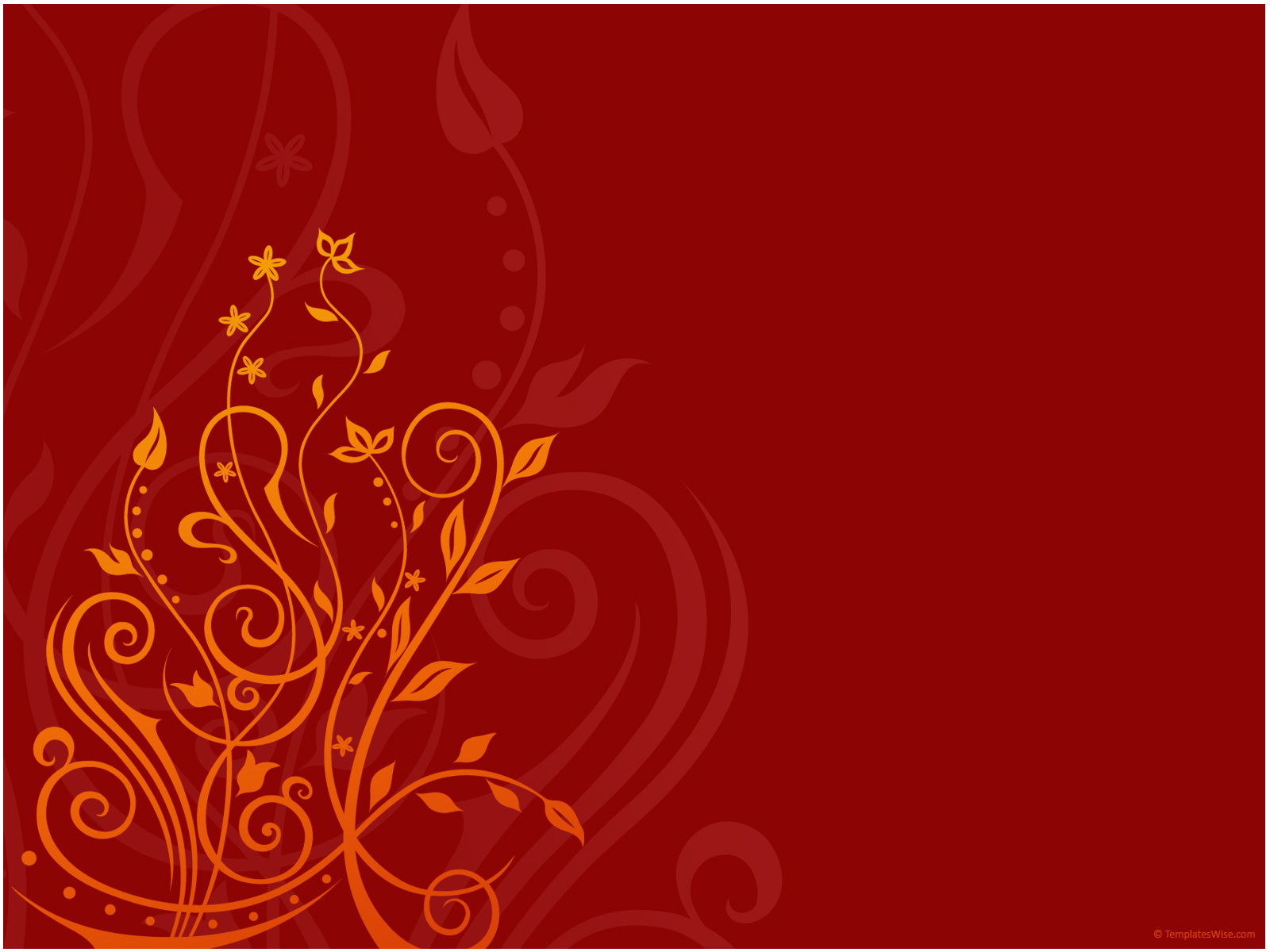 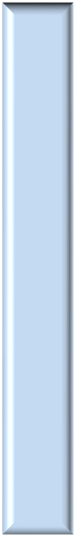 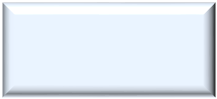 CABINET SECRETARY FOR HEALTH
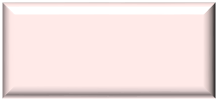 PRINCIPAL SECRETARY FOR HEALTH
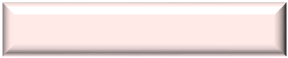 Semi Autonomous Government Agencies
TOP MANAGEMENT
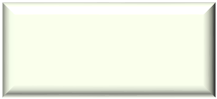 DIRECTOR GENERAL FOR HEALTH
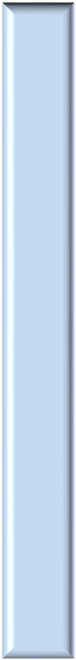 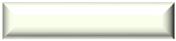 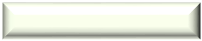 Resource Centre
Disaster Management
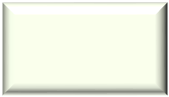 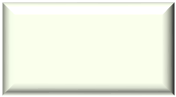 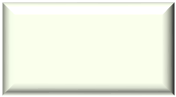 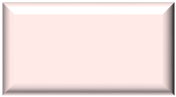 Directorate for Health Promotion and Disease Prevention
Directorate for Health Curative and Rehabilitation
Directorate for Sector Planning and Governance
Directorate for Administration
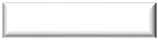 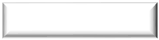 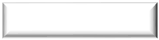 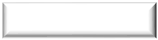 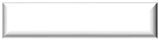 National Hospitals
Child Health
Referral Services
Health Planning
Financial Mgt.
SENIOR MANAGEMENT
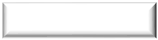 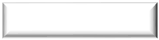 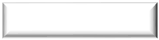 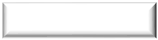 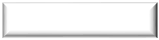 KEMSA
Disease Control
Pharmaceutical
Sector Coordination
Supply Chain Mgt.
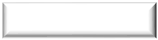 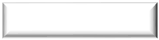 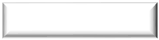 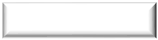 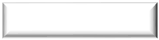 KEMRI
Animal Health
Laboratory
Health Information
Logistics Mgt.
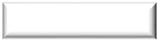 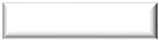 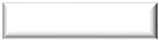 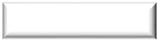 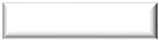 Reference Labs
Nutrition
Clinical Services
Sector Governance
Internal Audit
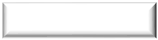 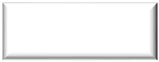 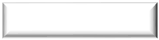 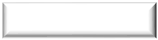 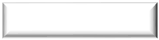 NHIF
Health Promotion & Community Care
Nursing Services
HR Management
HR Administration
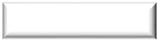 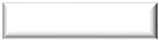 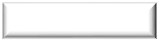 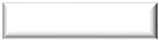 PPS
Quality Assurance
Infrastructure Mgt.
Accounts
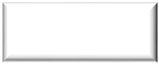 Environment and Hygiene Control
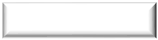 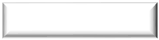 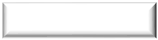 NBTS
Reproductive Health
Procurement
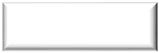 NCD & Injury Control
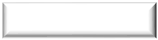 NACC
Organisational Structure of National Health Services
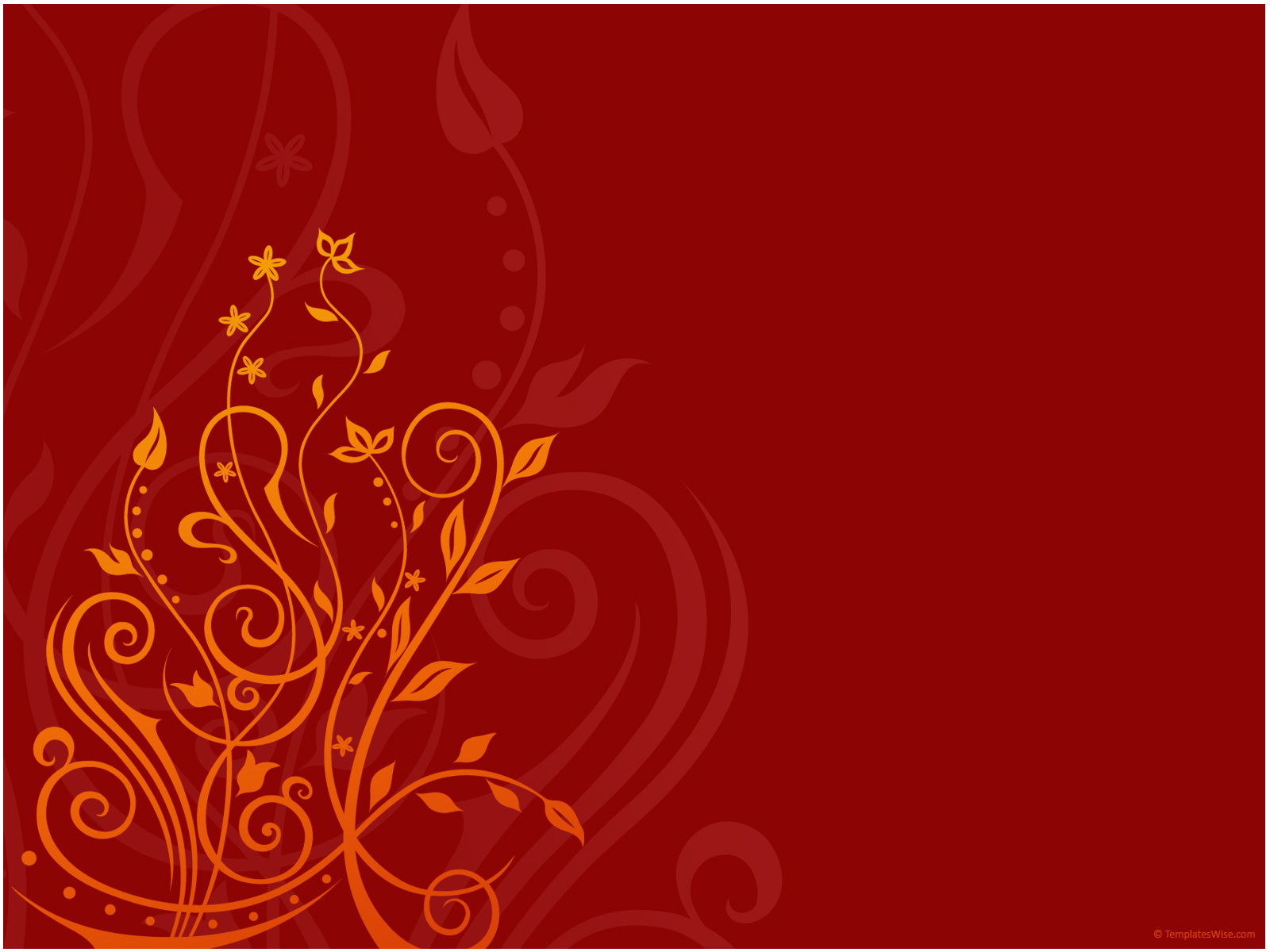 National Level Management  Functions
National planning and policy formulation;
Enforcement of standards;
Ensuring commodity security;
Performance monitoring;
Capacity strengthening;
Resource mobilisation;
Operational and other research;
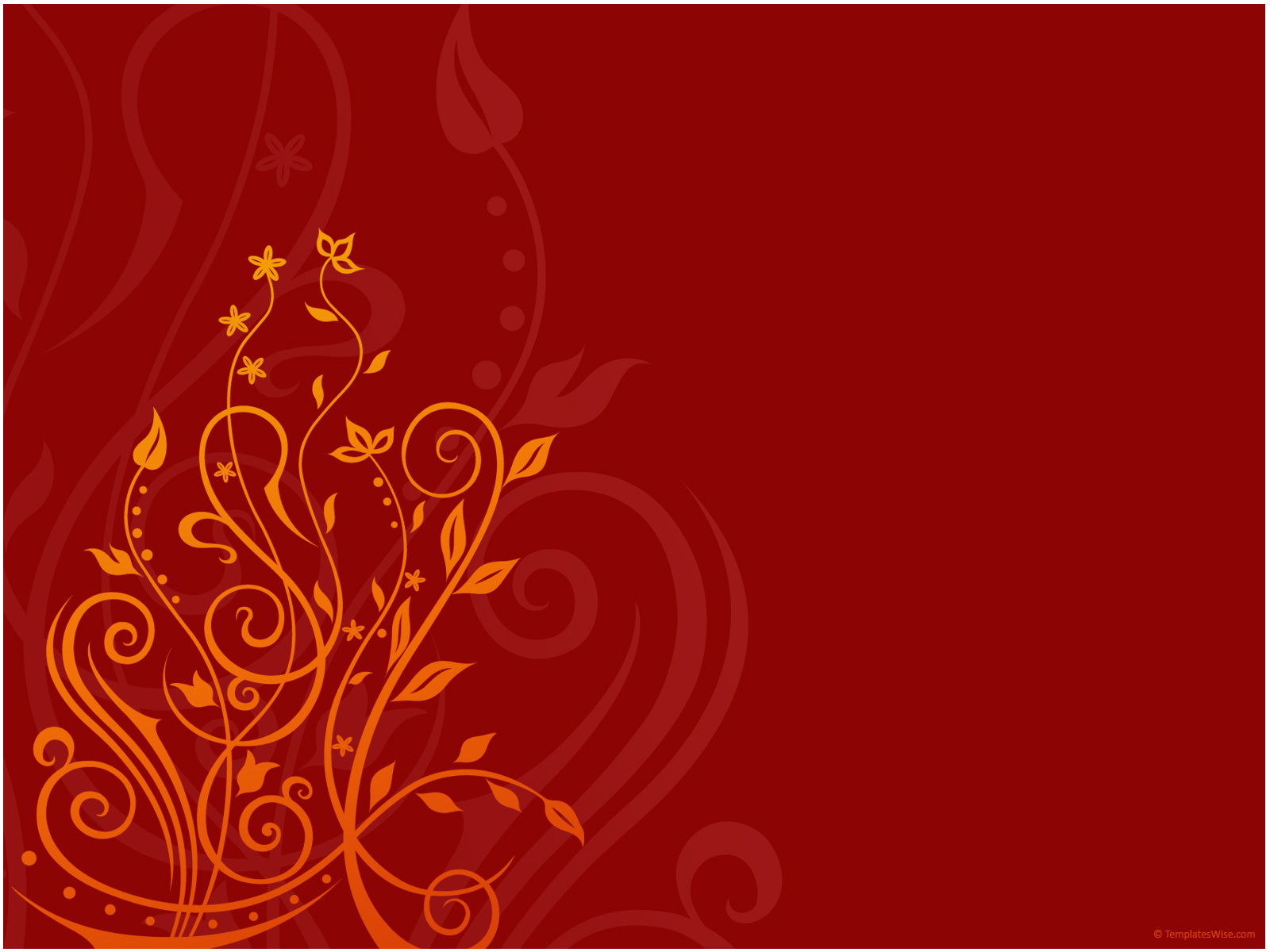 National Level Management Functions (Cont’d)
Monitor quality and standards of performance of the national and  county governments in the provision of health services;
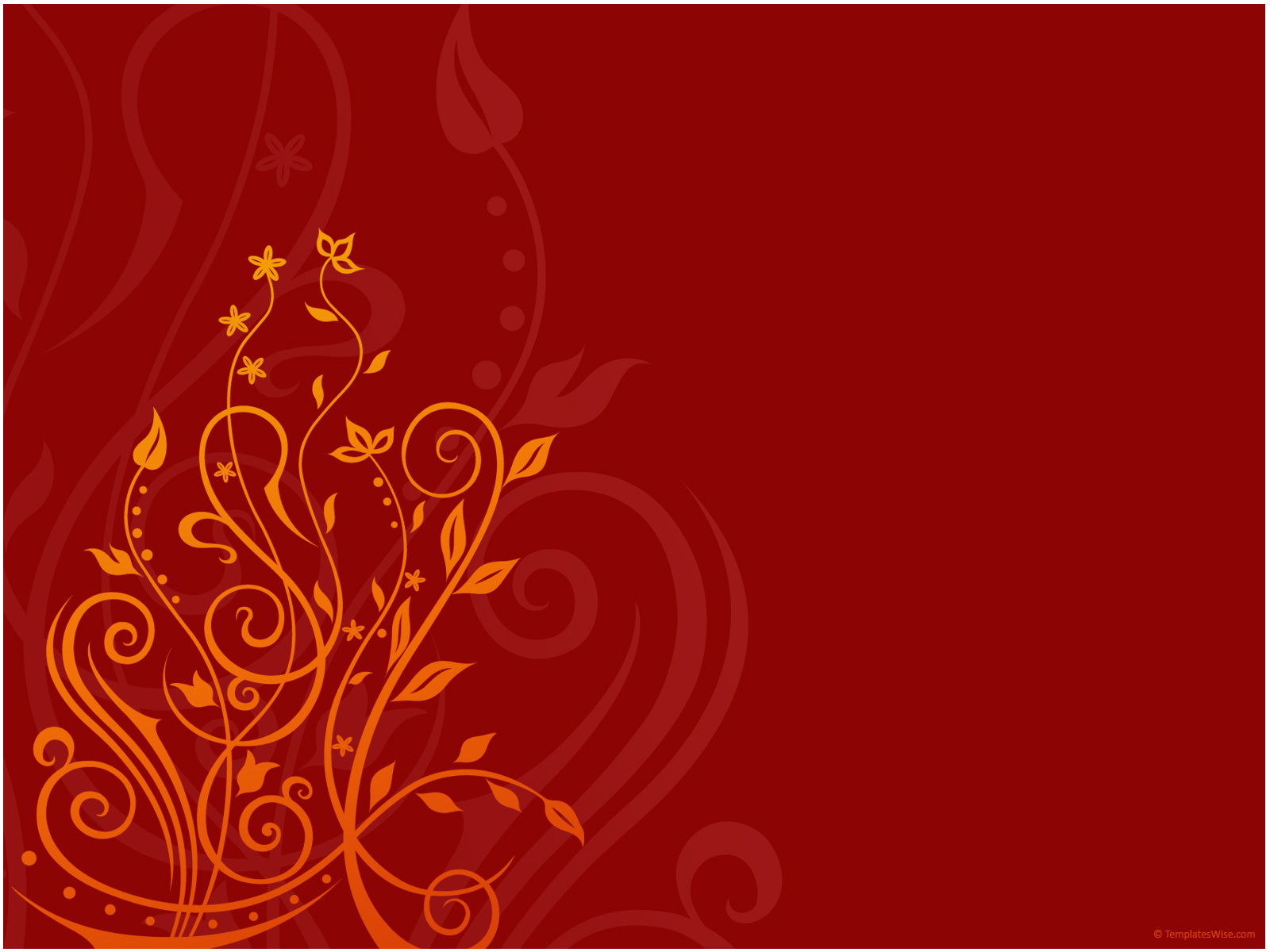 Organizational Structure of County Health Services
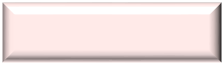 Resource Centre
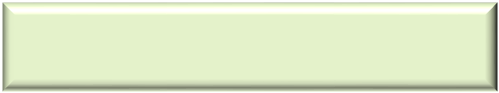 COUNTY DIRECTOR FOR HEALTH
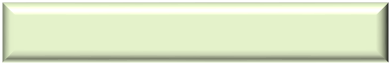 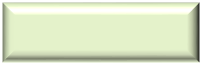 Sub County Health Management Teams
Disaster Management
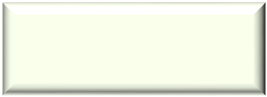 Directorate for Health Promotion and Disease Prevention
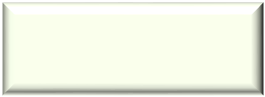 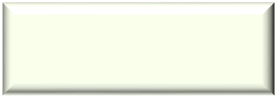 Directorate for Administration
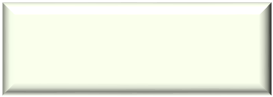 Directorate for Curative and Rehabilitation
Directorate for Planning and Governance
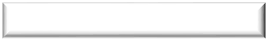 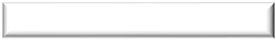 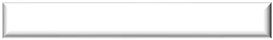 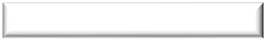 Child Health
Referral Services
Health Planning
Financial Mgt.
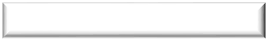 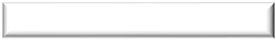 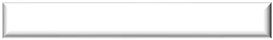 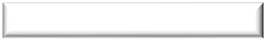 Disease Control
Pharmaceutical
Sector Coordination
Supply Chain Mgt.
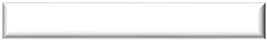 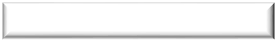 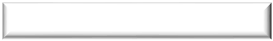 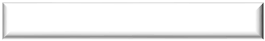 Animal Health
Laboratory
Health Information
Logistics Mgt.
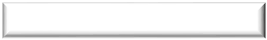 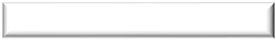 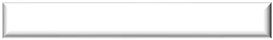 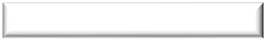 Nutrition
Clinical Services
Sector Governance
Internal Audit
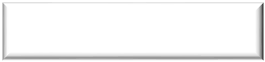 Health Promotion & Community Care
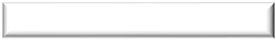 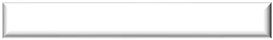 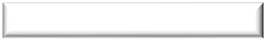 Nursing Services
HR Management
HR Administration
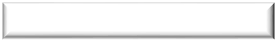 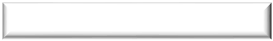 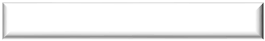 Quality Assurance
Infrastructure Mgt.
Accounts
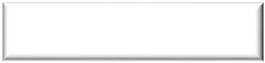 Environment and Hygiene Control
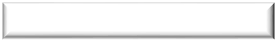 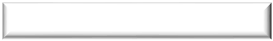 Reproductive Health
Procurement
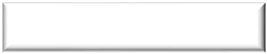 NCD & Injury Control
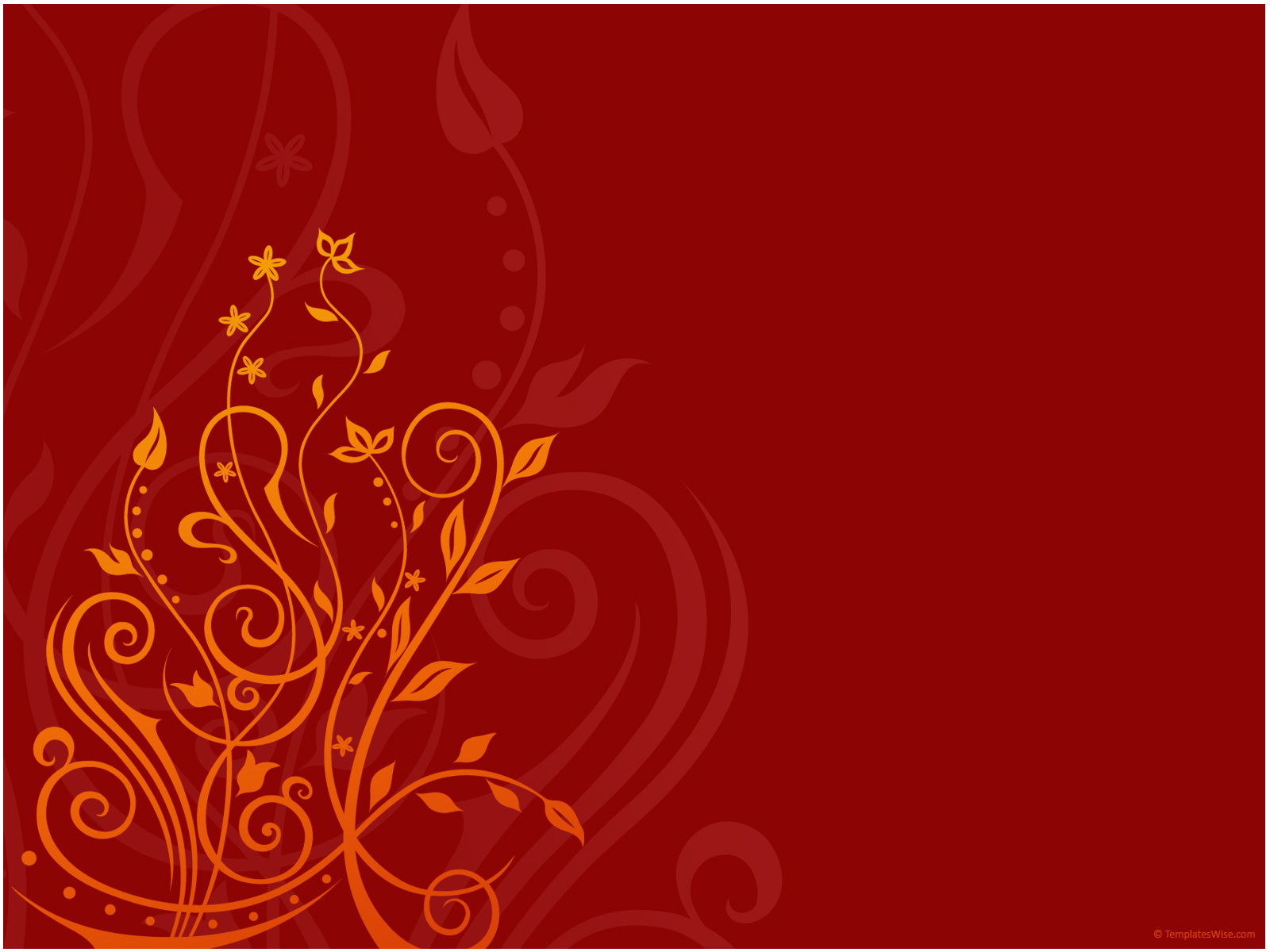 County Level Management Functions
Delivering county health services;
Licensing and accrediting non state health service providers (HSPs);
Financing of county level health services;
Maintaining, enhancing and regulating asset development and HSPs operations; 
Approving county special partnership agreements (SPAs) for county HSPs;  
In collaboration with  national government, gazette regulations for community managed health supplies to be implemented at county level;
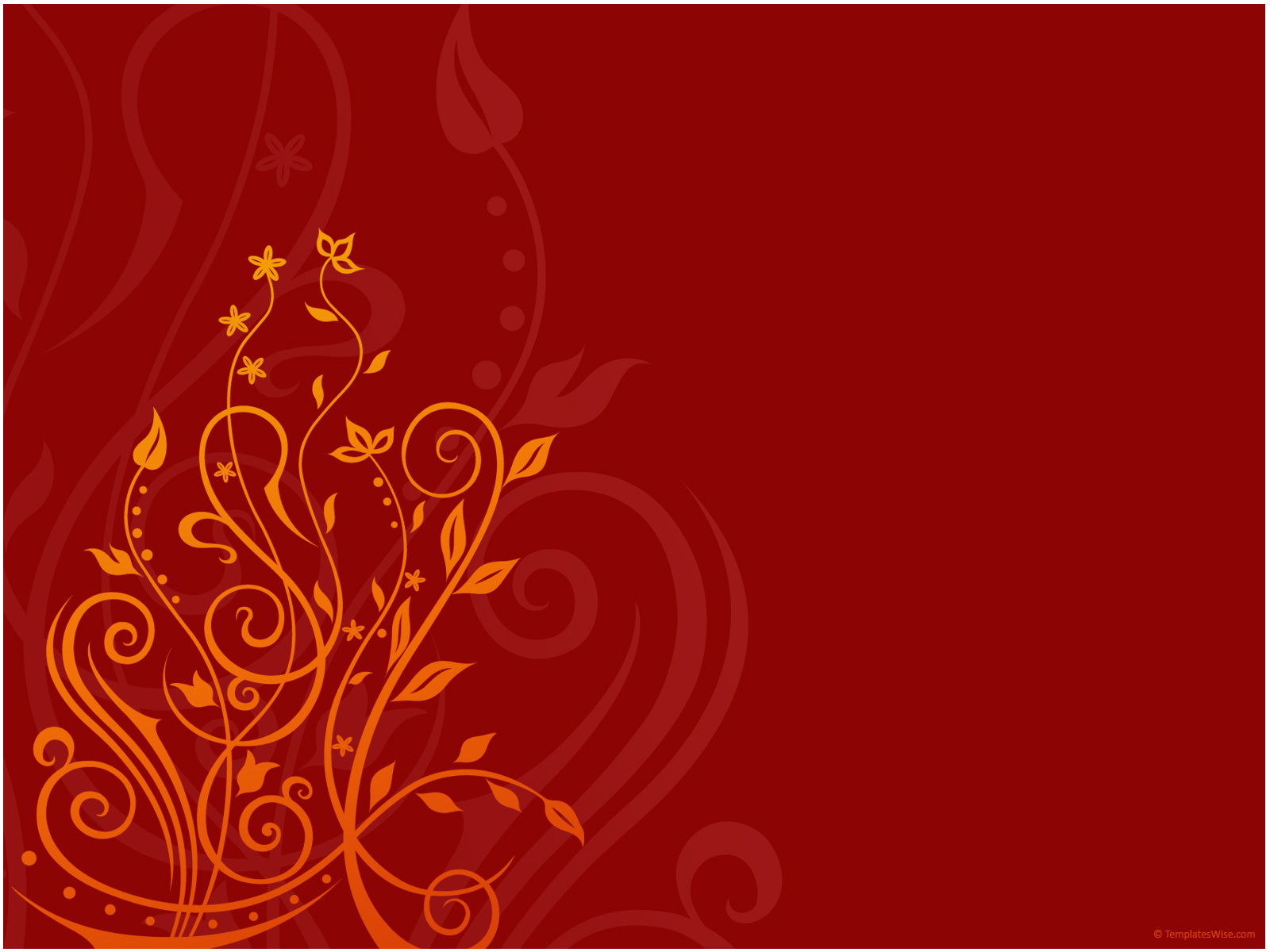 County Management Functions (Cont’d)
Planning, investment and asset ownership function of public health facilities;
Developing an investment plan to enable fulfillment of the highest attainable right to health and document, annually, progress on fulfillment as required by the Constitution;
Asset financing and ownership;
Channeling public and other funds to develop health facilities.
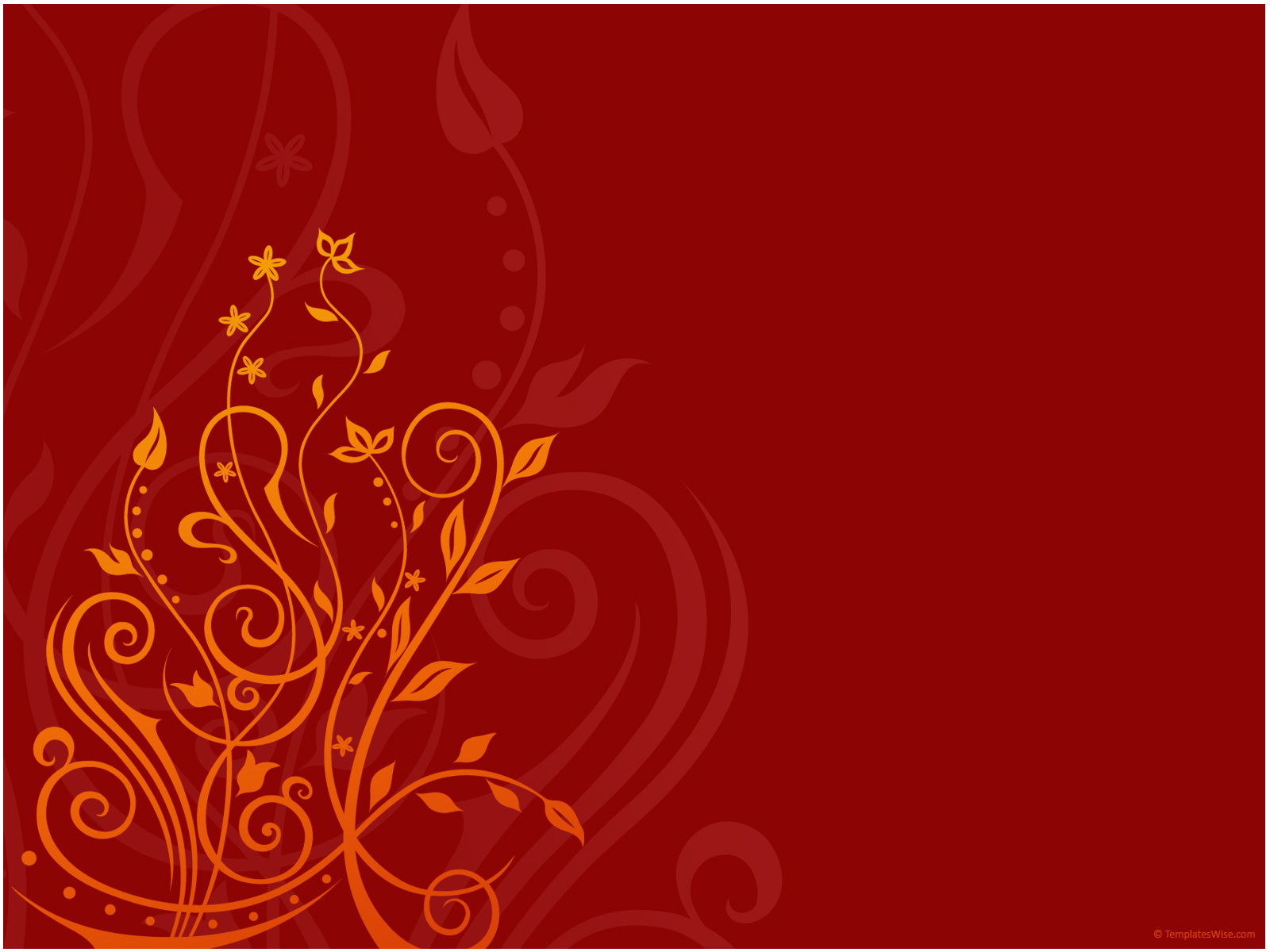 Facility Management Structures
Hospital Management Teams (HMTs) exist in all types of hospitals. In general, the membership is made up of the heads of the following departments: 
Nursing; 
Medical;  
Surgery; 
Obstetrics and Gynaecology; 
Pharmacy; 
Laboratory; and
Administration.
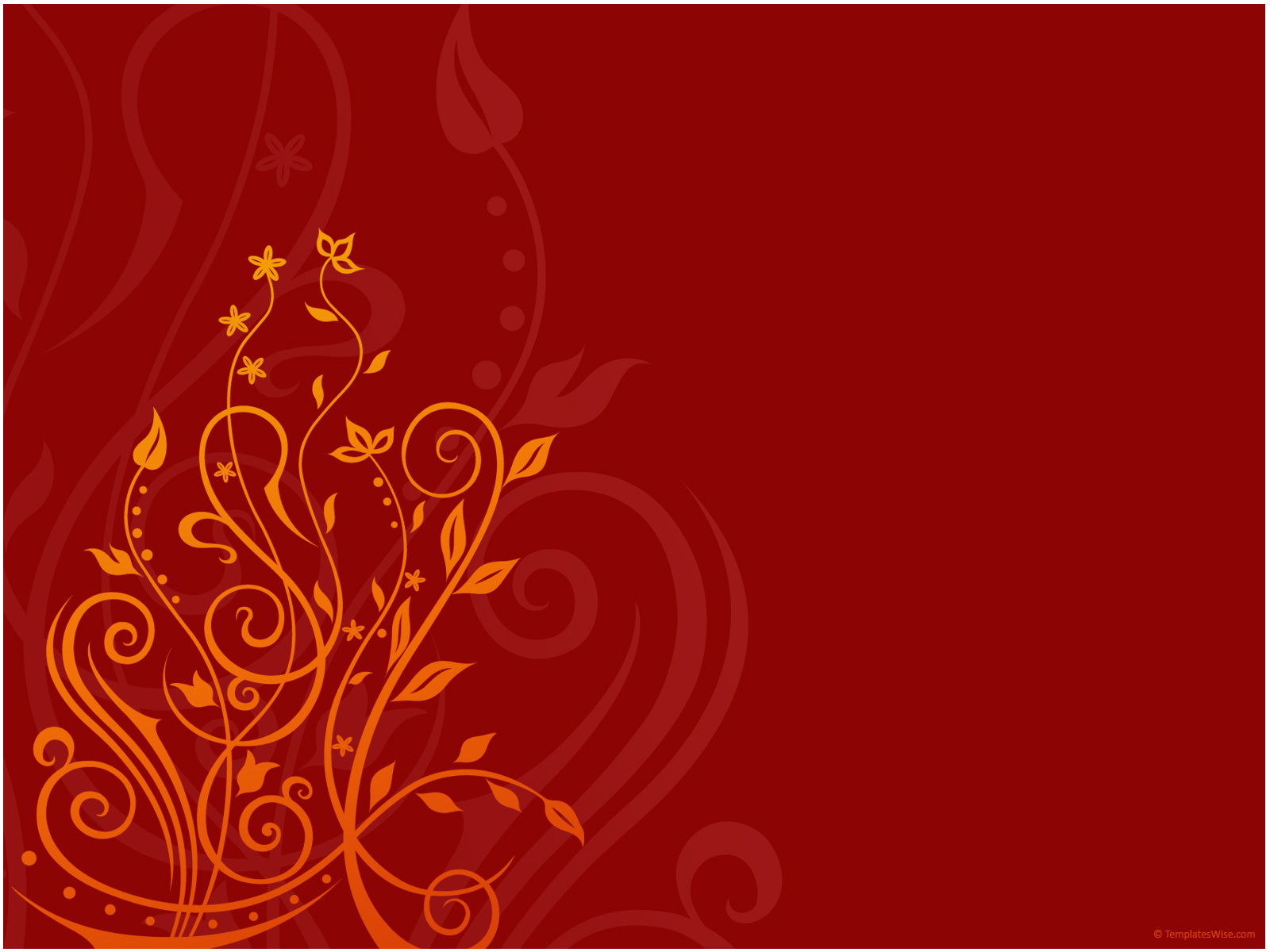 Facility Management Functions
Preparation of hospital work plans, e.g., annual operation plans;
Ensuring equitable distribution of resources within the facility, e.g., supplies, staff within the departments;
Ensure that quality services are offered to the clients in the hospital;
Ensure that proper records and information are maintained;
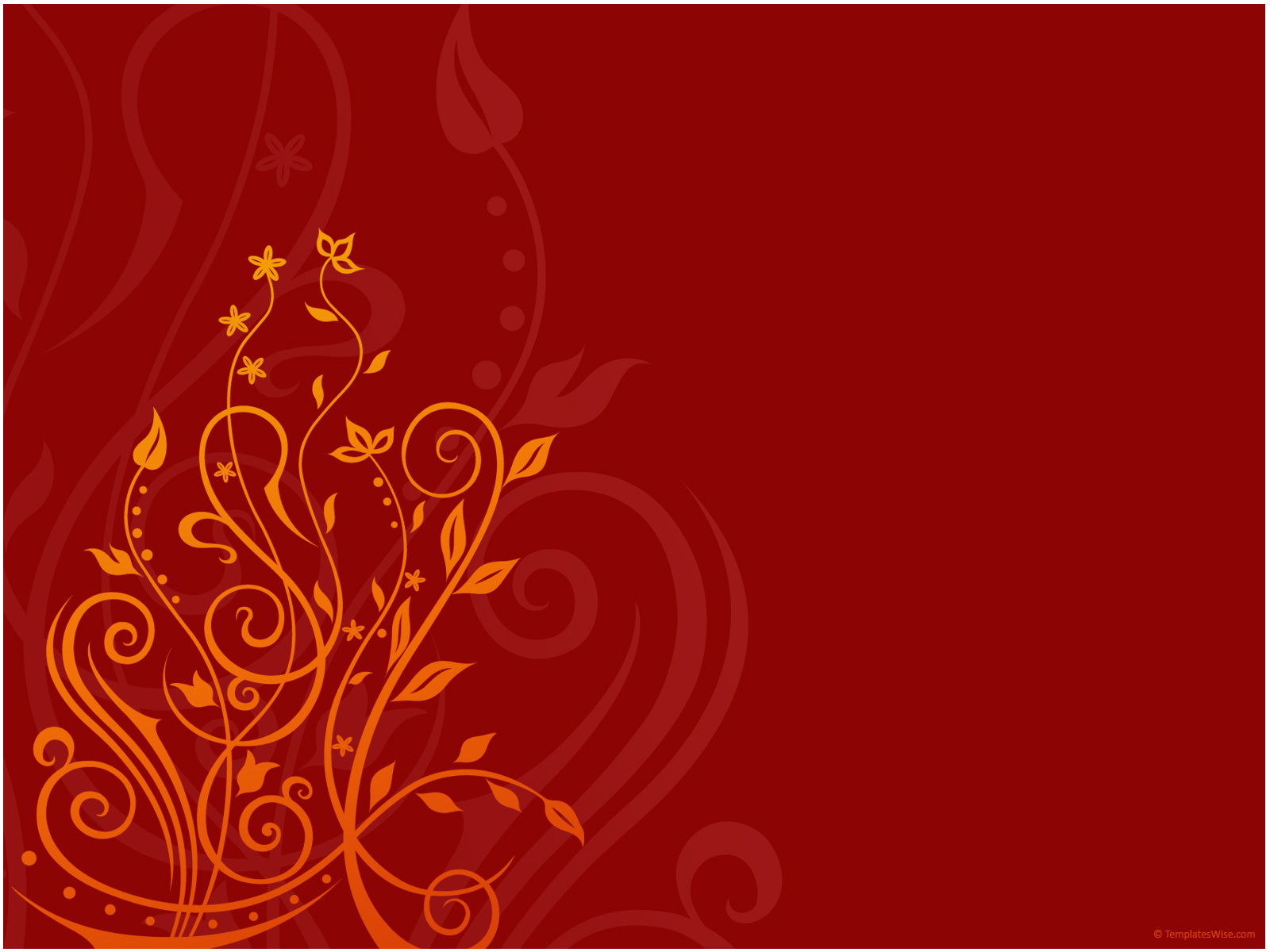 Facility Management Functions (Cont’d)
Proper financial management, e.g., ensuring proper budgeting and utilisation of funds such as the Facility Improvement Fund (FIF);
Commodities and supplies management;
Infrastructure and equipment management;
Emergency preparedness and timely response;
Human resource management and development.
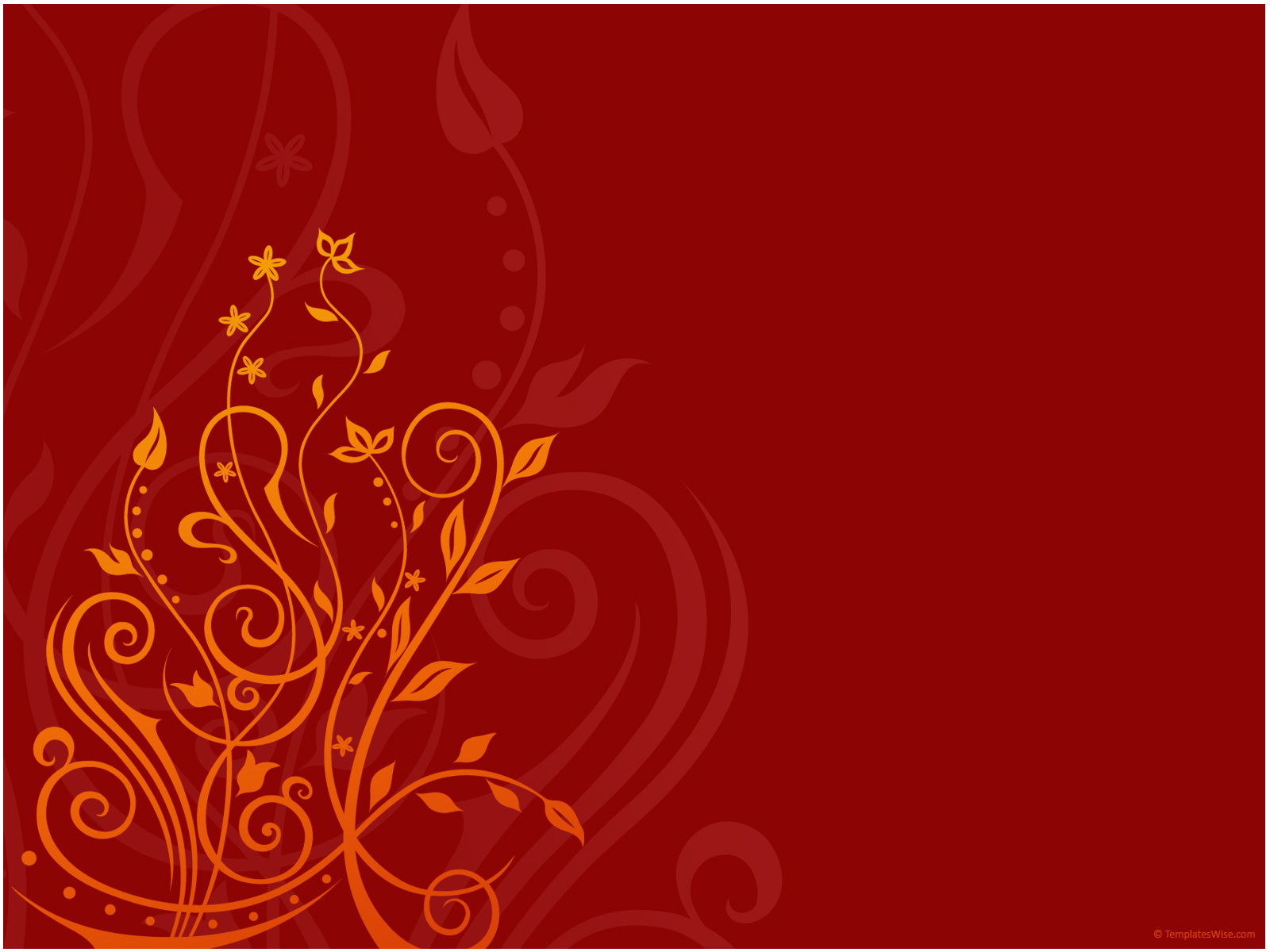 Management Structures at Primary Care Facilities
The management teams at the primary care facilities are composed of an officer in-charge ,a clinical officer, nurse,  public health officer. 
The link person between the level 2 and 3 facilities and the community is the Community Health Extension Worker (CHEW).